Arkansas Historical Political Cartoons
An Arkansas Perspective

All images are from the following collections:
John Kennedy Cartoon Collection, 1935-1988, UALR.MS.0023. UALR Center for Arkansas History and Culture, Arkansas Studies Institute, Little Rock.
Bill Graham Cartoon Collection, 1945-1985. UALR Center for Arkansas History and Culture, Arkansas Studies Institute, Little Rock.
Arkansas River Navigation
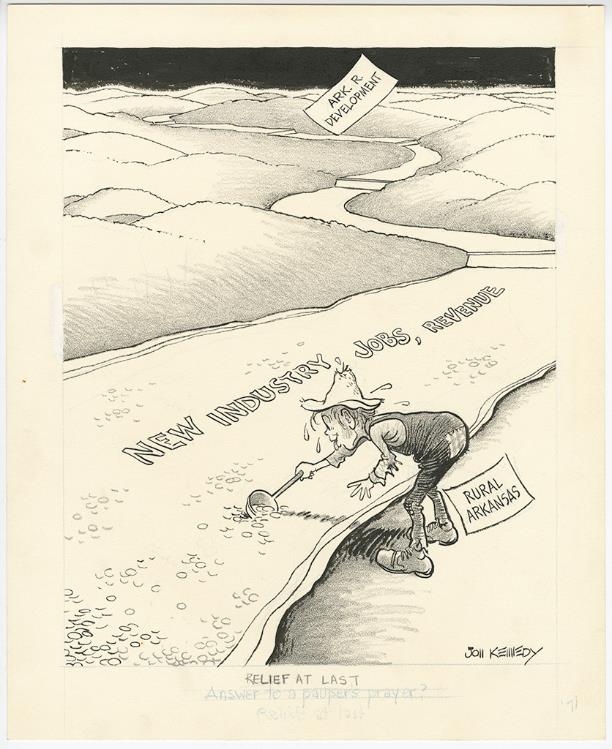 Bill Clinton
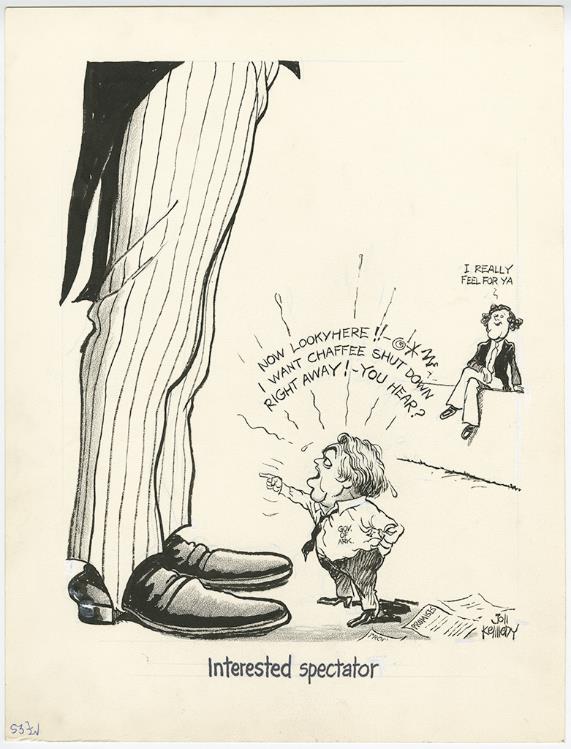 Economics in Arkansas
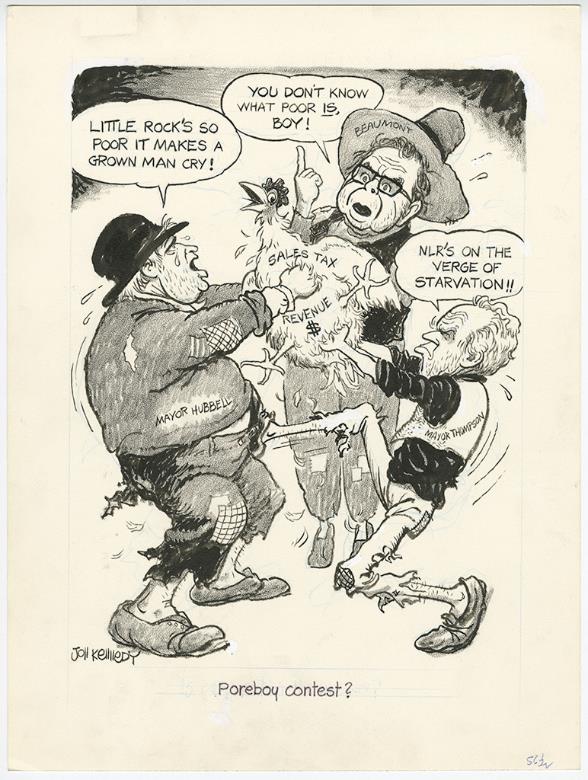 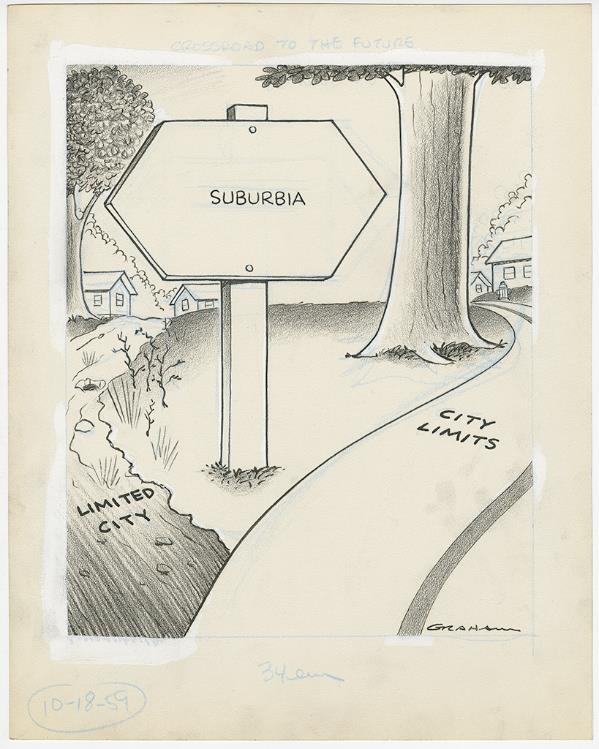 Economics in Arkansas
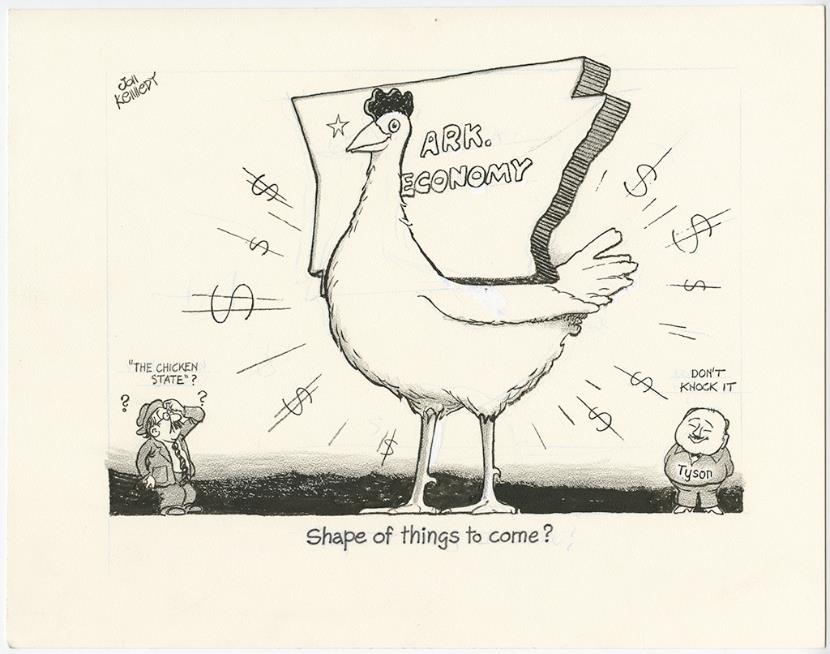 Economics in Arkansas
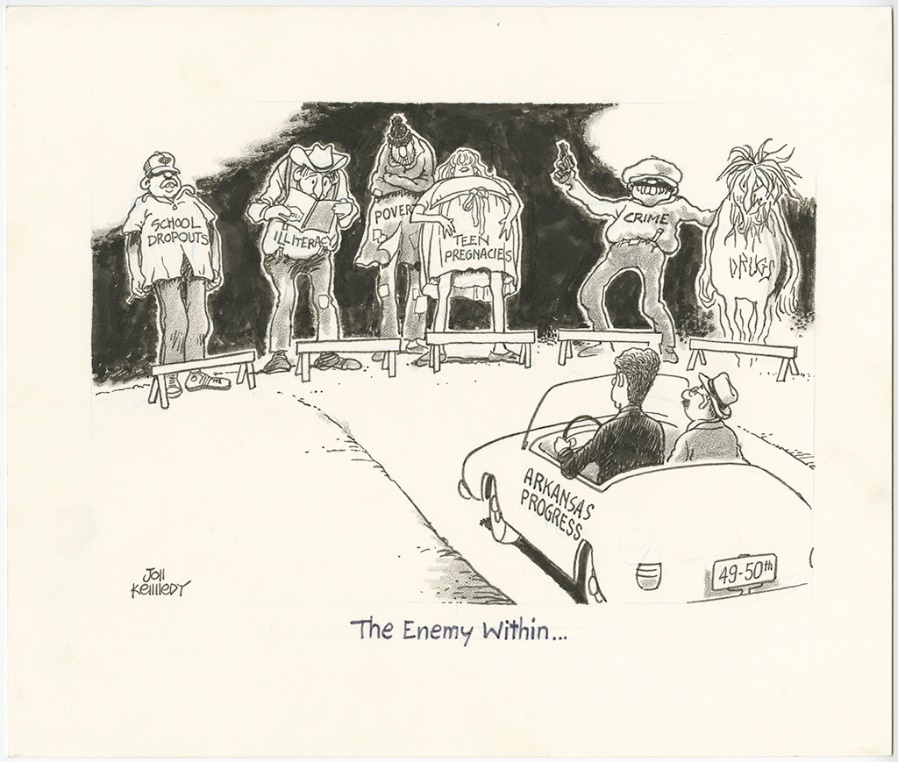 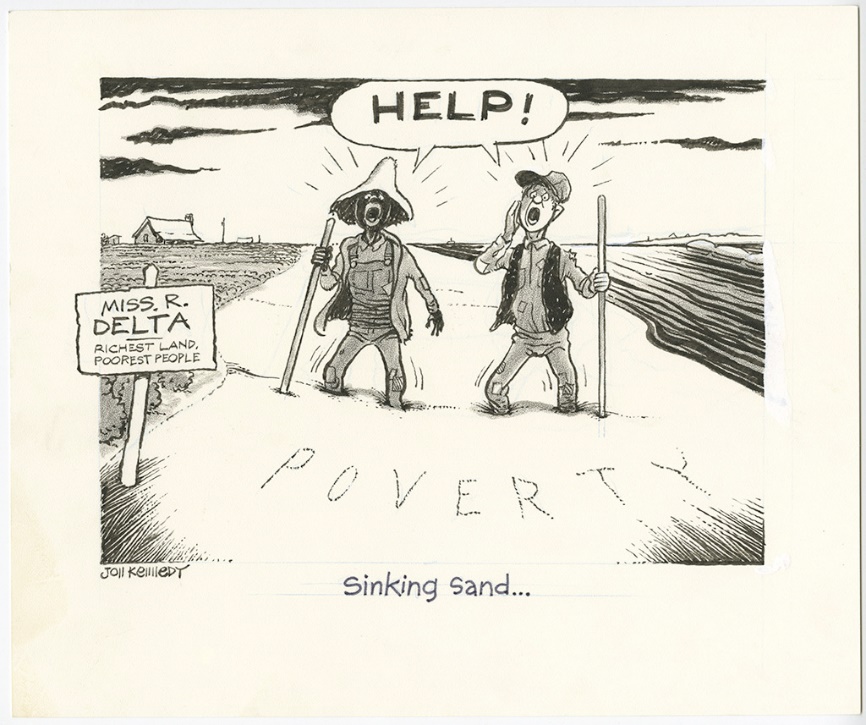 Education in Arkansas
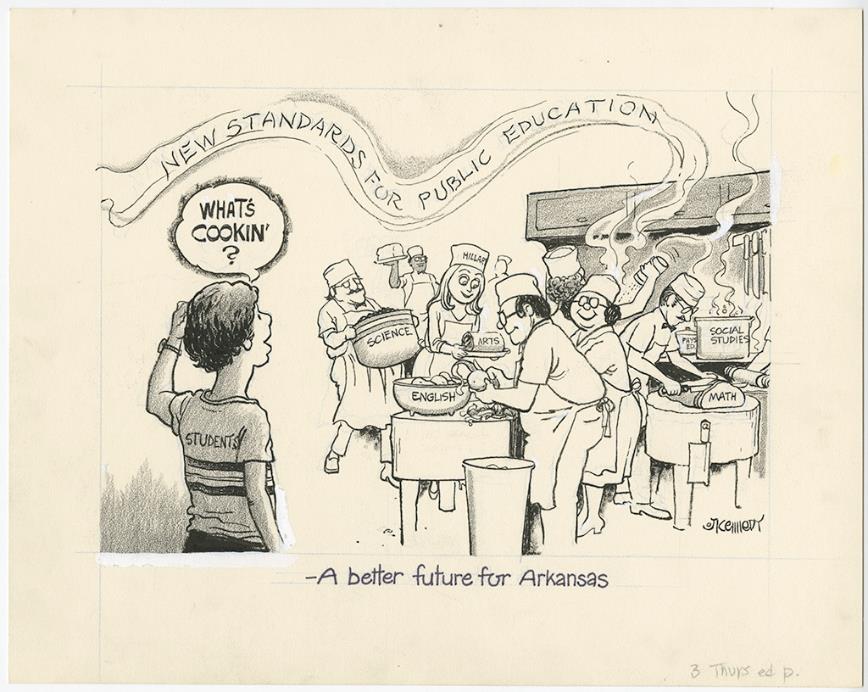 Education in Arkansas
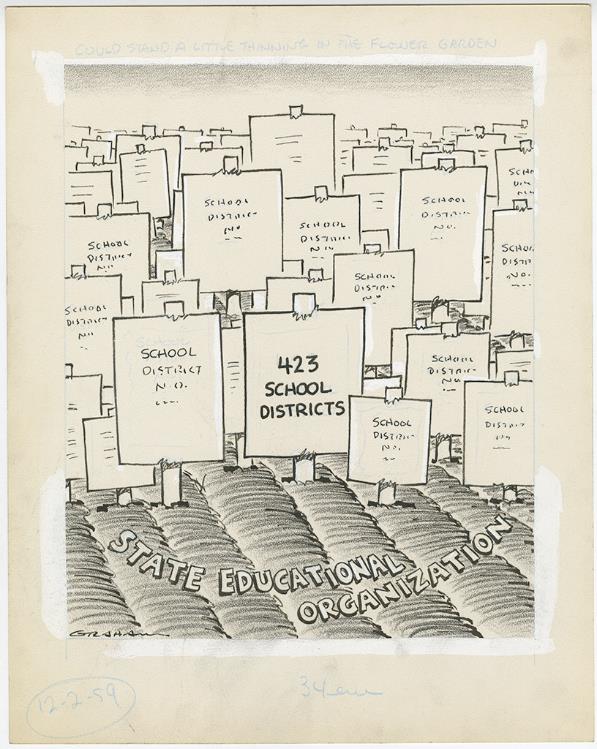 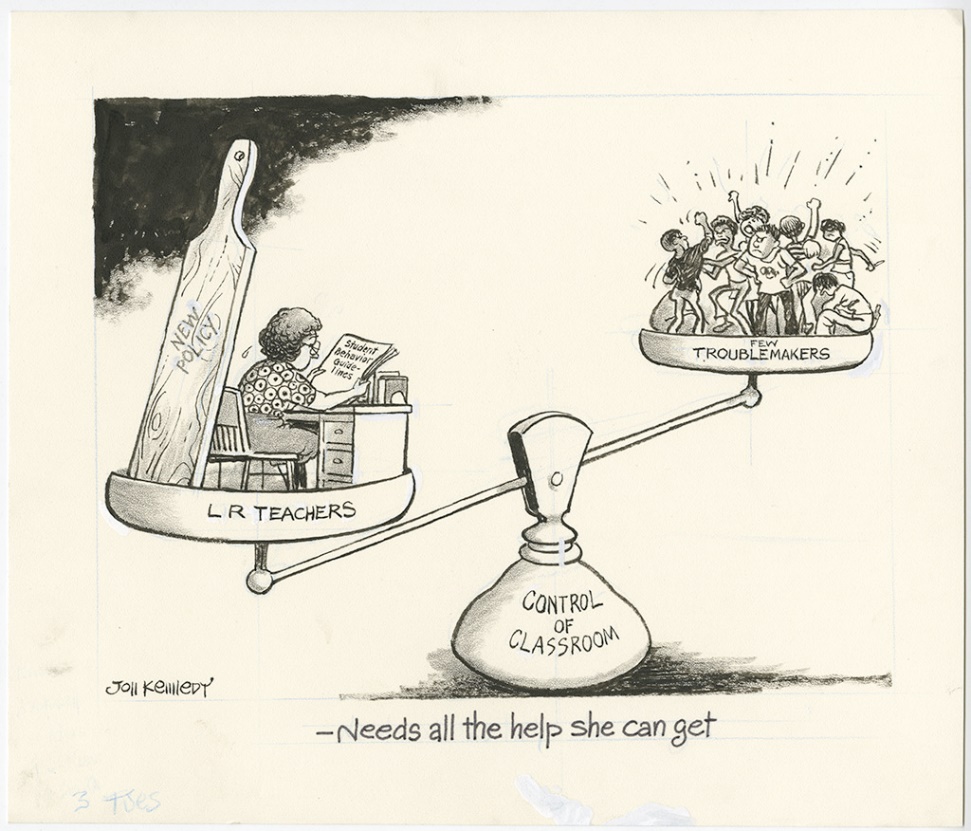 Polio
Politics
Prison Reform
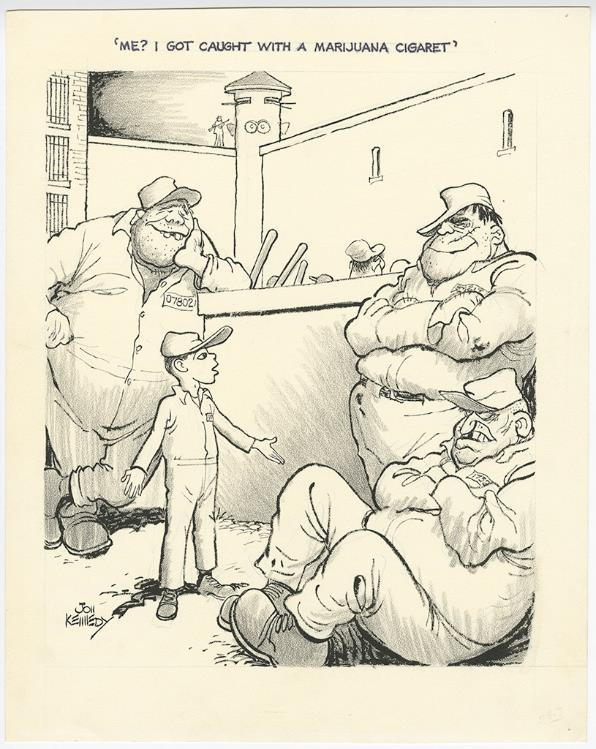 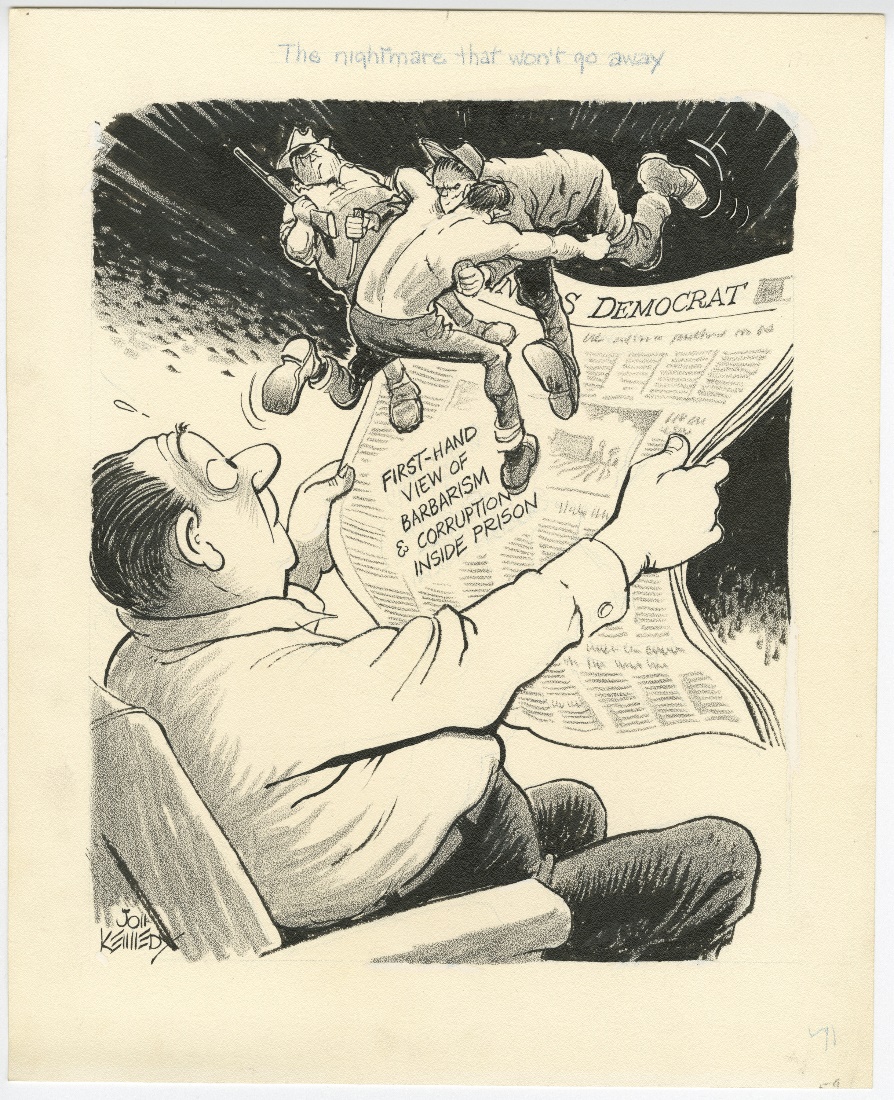 Segregation in Little Rock
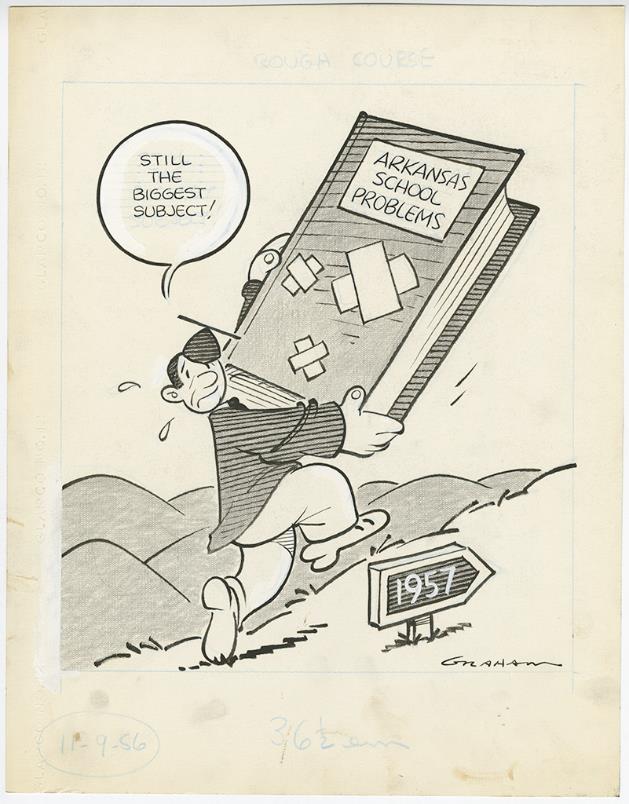 Segregation in Little Rock
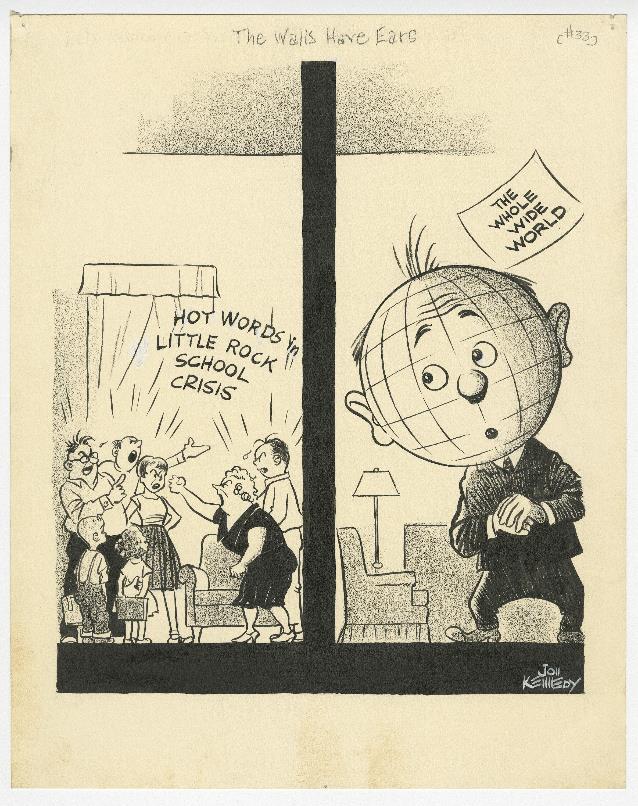